What is it like? [1]
verbs like sortir, venir, dire (present)
adverb placement
SSC [-aill-, -ail], [a] revisited
Y8 French
Term 2.1 - Week 2 - Lesson 31
Kirsten Somerville / Natalie Finlayson / Catherine Morris
Artwork by: Chloé Motard

Date updated: 28/05/21
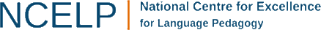 [Speaker Notes: Artwork by Chloé Motard. All additional pictures selected are available under a Creative Commons license, no attribution required.

Learning outcomes (lesson 2):
Introduction of SSC [-aill-, -ail], [a] revisited
Revision of verbs like prendre, sortir, venir, dire in the present simple and continuous
What is an adverb?
Revision of adverb placement
Word frequency (1 is the most frequent word in French): 
apprendre [327], comprendre [95], devenir [162], dire [37], dis [37], dit [37], dormir [1836], dors [1836], dort [1836], partir [163], pars [163], part [163], prendre [43], prend [43], prends [43], revenir [184], sortir [309], sors [309], sort [309], venir [88], viens [88], vient [88], année [102], jour [78], mois [178], moment [148], semaine [245], anglais1 [784], beau [393], belle [393], blanc [708], blanche [708], bleu [1216], bon [94], bonne [94], chaque [151], cher [803], chère [803], français1 [784], grand1 [59], grand2 [59], heureux [764], heureuse [764], intelligent [2509], intéressant [1244], jaune [2585], jeune [152], naturel [760], naturelle [760], noir [572], nouveau [67], nouvelle [67], petit1 [138], petit2 [138], rouge [987], sympa(thique) [4146], vert [1060], vieille [671], vieux [671], absolument [1009], aujourd’hui [233], bien [47], dehors [1217], en retard [7/1278], encore [51], ensemble [124], ici [167], normalement [2018], parfois [410], peut-être [190], rarement [2535], souvent [287], tôt [513], très [66]
Source: Londsale, D., & Le Bras, Y.  (2009). A Frequency Dictionary of French: Core vocabulary for learners London: Routledge.]
a
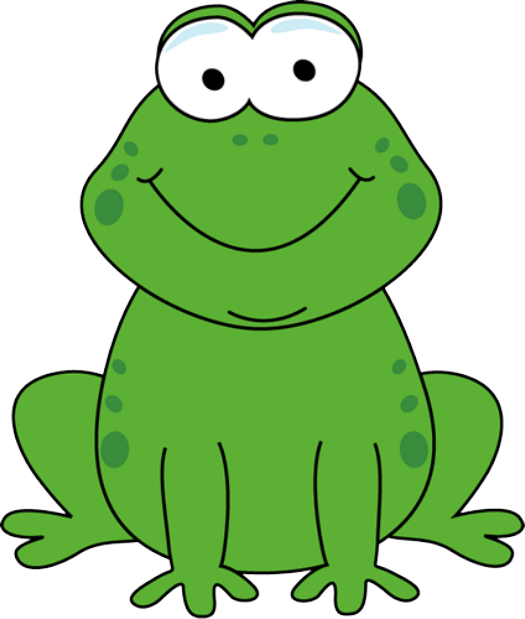 animal
[Speaker Notes: Timing: 1 minute

Aim: To consolidate SSC [a]

Procedure:1. Present the letter(s) and say the [a] sound first, on its own. Students repeat it with you.2. Bring up the word ”animal” on its own, say it, students repeat it, so that they have the opportunity to focus all of their attention on the connection between the written word and its sound.
3. A possible gesture for this would be to mimic an animal’s motion, perhaps holding ones arms and hands close to the chest as ‘paws’.4. Roll back the animations and work through 1-3 again, but this time, dropping your voice completely to listen carefully to the students saying the [a] sound, pronouncing ”animal” and, if using, doing the gesture.

Word frequency (1 is the most frequent word in French): 
animal [1002]
Source: Londsale, D., & Le Bras, Y. (2009). A Frequency Dictionary of French: Core vocabulary for learners London: Routledge.]
a
ça va ?
table
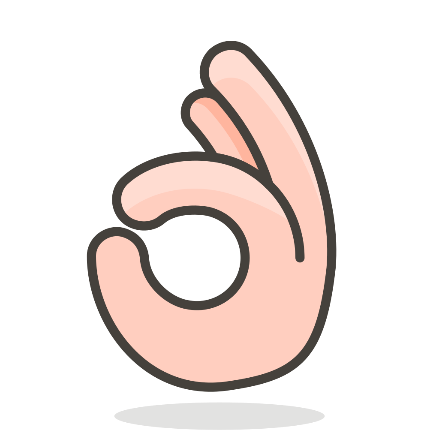 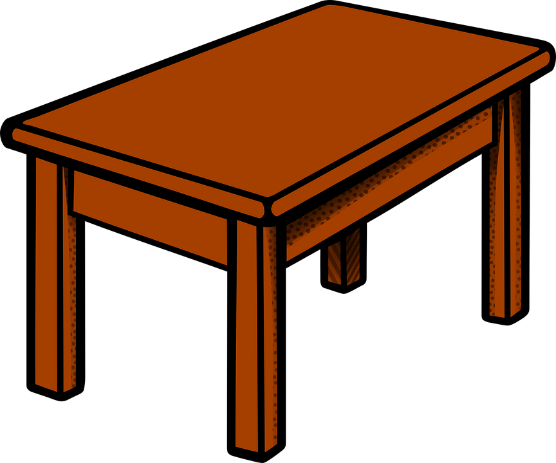 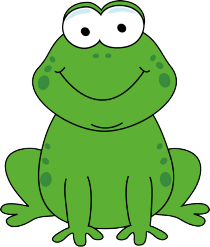 animal
sac
malade
mal
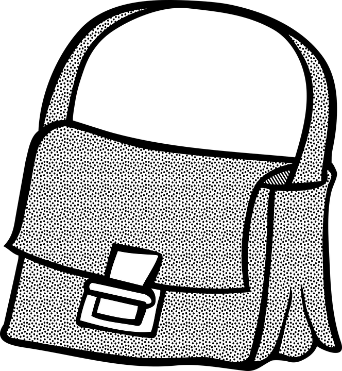 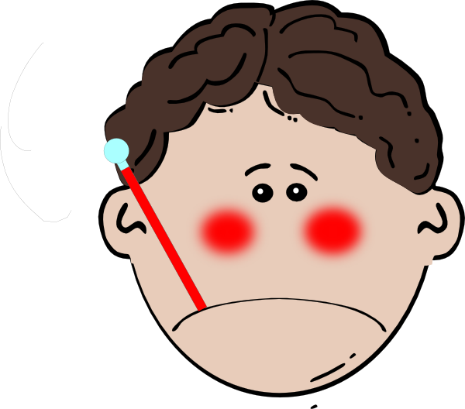 [badly]
[Speaker Notes: Timing: 1 minute

Aim: To consolidate SSC [a]

Procedure:
1. Introduce and elicit the pronunciation of the individual SSC [a] and then the source word again ‘animal’ (with gesture, if using).2. Then present and elicit the pronunciation of the five cluster words.
The cluster words have been chosen for their high-frequency, from a range of word classes, with the SSC (where possible) positioned within a variety of syllables within the words (e.g. initial, 2nd, final etc.). Additionally, we have tried to use words that build cumulatively on previously taught SSCs (see the Phonics Teaching Sequence document) and do not include new SSCs. Where new SSCs are used, they are often consonants which have a similar symbol-sound correspondence in English.
Word frequency (1 is the most frequent word in French): animal [1002]; ça va? [54 (cela), 53 (aller)]; malade [1066] mal [277]; table [1019]; sac [2343]Source: Londsale, D., & Le Bras, Y. (2009). A Frequency Dictionary of French: Core vocabulary for learners London: Routledge.]
-aill-/-ail
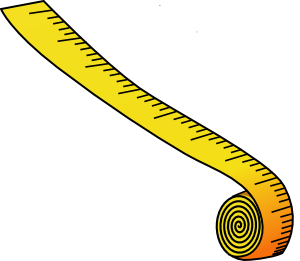 taille
[Speaker Notes: Timing: 1 minute

Aim: To introduce SSC [-aill-/-ail]

Procedure:1. Present the letter(s) and say the [-aill-/-ail] sound first, on its own. Students repeat it with you.2. Bring up the word ”taille” on its own, say it, students repeat it, so that they have the opportunity to focus all of their attention on the connection between the written word and its sound.
3. A possible gesture for this would be to start with hands together and move them apart, representing varying size.4. Roll back the animations and work through 1-3 again, but this time, dropping your voice completely to listen carefully to the students saying the [-aill-/-ail] sound, pronouncing ”taille” and, if using, doing the gesture.

Word frequency (1 is the most frequent word in French): 
taille [1500]
Source: Londsale, D., & Le Bras, Y.  (2009). A Frequency Dictionary of French: Core vocabulary for learners London: Routledge.]
-aill-/-ail
taille
[Speaker Notes: With sound and no pictures to focus all attention on the sound-symbol correspondence.]
-aill-/-ail
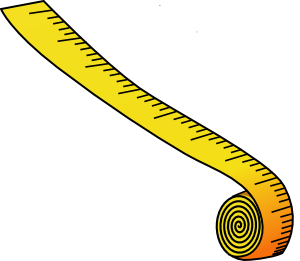 taille
[Speaker Notes: Without sound to elicit pronunciation (without first hearing the teacher). 

Teacher to elicit pronunciation by asking “Comment dit-on …”]
-aill-/-ail
[garlic]
détail
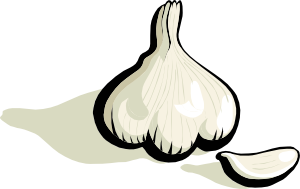 ail
[detail]
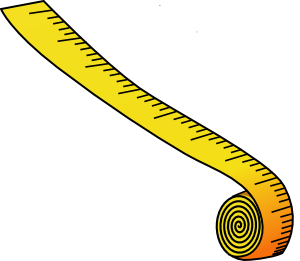 taille
medaille
ailleurs
[elsewhere]
travailler
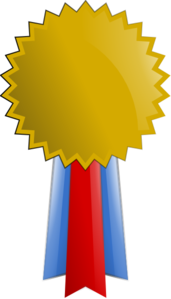 [to work]
[Speaker Notes: Timing: 2 minutes

Aim: To introduce SSC [-aill-/-ail]

Procedure:
Introduce and elicit the pronunciation of the individual SSC [-aill-/-ail] and then the source word again ‘taille’ (with gesture, if using).Then present and elicit the pronunciation of the five cluster words.The cluster words have been chosen for their high-frequency, from a range of word classes, with the SSC (where possible) positioned within a variety of syllables within the words (e.g. initial, 2nd, final etc.). Additionally, we have tried to use words that build cumulatively on previously taught SSCs (see the Phonics Teaching Sequence document) and do not include new SSCs. Where new SSCs are used, they are often consonants which have a similar symbol-sound correspondence in English.
Word frequency (1 is the most frequent word in French): taille [1500]; ail [>5000]; détail[318]; médaille [3361] travailler [290]; ailleurs [360].Source: Londsale, D., & Le Bras, Y.  (2009). A Frequency Dictionary of French: Core vocabulary for learners London: Routledge.]
-aill-/-ail
détail
ail
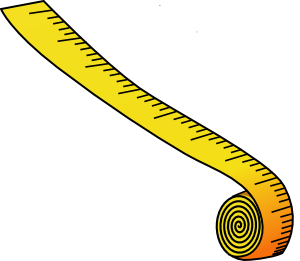 taille
medaille
ailleurs
travailler
[Speaker Notes: With sound and no pictures to focus all attention on the sound-symbol correspondence.]
-aill-/-ail
détail
ail
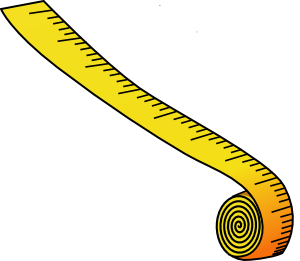 taille
medaille
ailleurs
travailler
[Speaker Notes: Without sound to elicit pronunciation (without first hearing the teacher). 

Teacher to elicit pronunciation by asking “Comment dit-on …”]
écouter / écrire
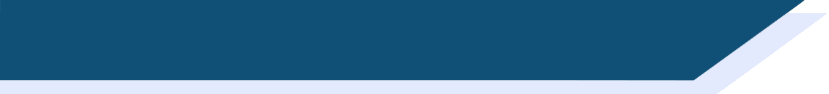 Phonétique
Say these words:
SSC [-ail-/aille]
sounds like a ‘yih’ sound after SSC [a].

This is similar to the [-ill-/ille] vs [i] pattern we practised last week.
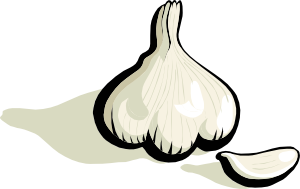 à
[at, to, in]
ail
[garlic]
[Speaker Notes: Timing: 1 minute

Aim: aural recognition and production of SSCs [-ail-/aille] and [a] to prime for the activity on the next slide.

Procedure:
1. Students try to say the words in the minimal pair, à and ail. 
2. Click to hear the words said by a native speaker. Students repeat.
3. Click to bring up the hint.

Transcript:
à
ail

Word frequency (1 is the most frequent word in French): ail [>5000]]
écouter
Hint

SSC [-ail-/aille]
sounds like a ‘yih’ sound after SSC [a].
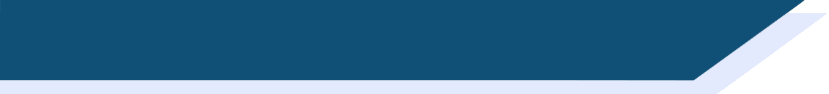 Phonétique (1/2)
Écoute ! Quel mot a la SSC [-ail-/aille] ?
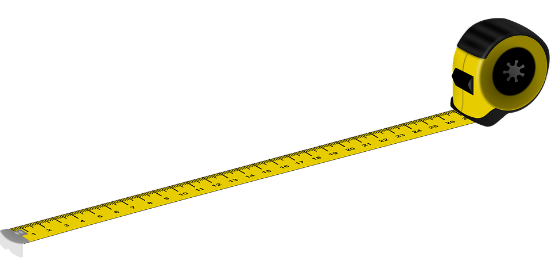 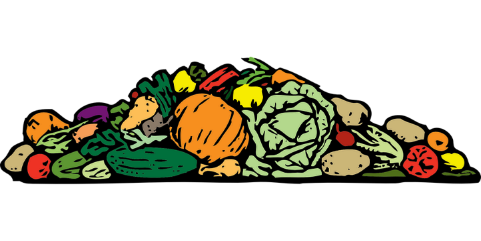 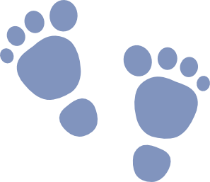 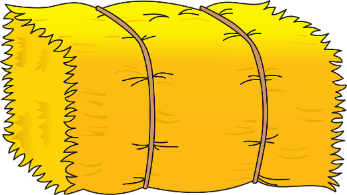 1
3
[size]
[pile]
[step]
[straw]
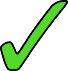 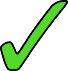 ___
___
___
___
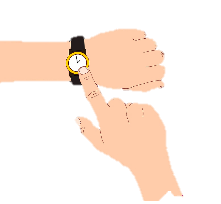 2
4
[he has]
[he may go]
[elsewhere]
[on time]
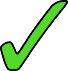 ___
_
___
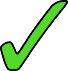 _
[Speaker Notes: Timing: 5 minutes (for two slides)

Aim: aural recognition of SSCs [-ail-/aille] and [a] in minimal pairs. Awareness-raising exercise in pronunciation of [-il(le)-] (sounds like the preceding vowel + ‘yih’.)

Procedure:
1. Click the numbers to play the audio.
2. Students write 1-8 and complete the word with [a] or 
3. Click to reveal the answers. Draw attention to the SFC on many of the distractors.
4. Students sound out the pairs of words.
5. Move to the next slide and repeat steps 1-4.

Transcript:
1. a) tas b) taille
2. a) il a b) il aille
3. a) pas b) paille
4. a) ailleurs b) à l’heure

Word frequency (1 is the most frequent word in French): tas [2723], taille [1500], il [13], avoir [8], aller [53], pas [18], paille [>5000], ailleurs [360], heure [99]
Source: Londsale, D., & Le Bras, Y.  (2009). A Frequency Dictionary of French: Core vocabulary for learners London: Routledge.]
écouter
Hint

SSC [-ail-/aille]
sounds like a ‘yih’ sound after SSC [a].
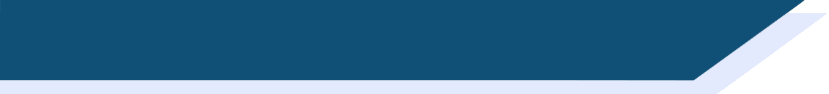 Phonétique (2/2)
Écoute ! Quel mot a le SSC [-ail-/aille] ?
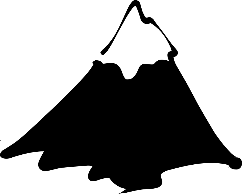 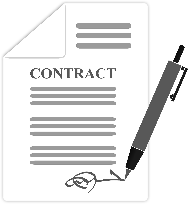 5
7
[of the state]
[detail]
[bottom]
[lease]
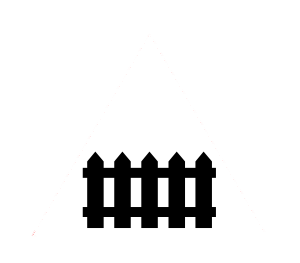 ___
___
___
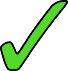 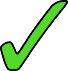 ___
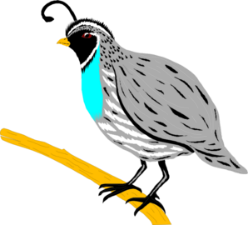 6
8
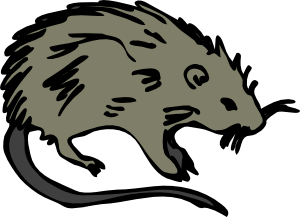 [scenario]
[quail]
[rail]
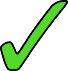 ___
___
___
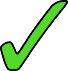 ___
[Speaker Notes: This is the second part of the activity described on the previous slide.

Transcript:
5. a) bail, b) bas
6. a) rat, b) rail
7. a) d’ État, détail
8. a) caille, cas

Word frequency (1 is the most frequent word in French): bâille [>5000], bas [468], rat [4290], rail [4697], état [1840], détail [53], caille [>5000], cas [137]
Source: Londsale, D., & Le Bras, Y.  (2009). A Frequency Dictionary of French: Core vocabulary for learners London: Routledge.]
grammaire
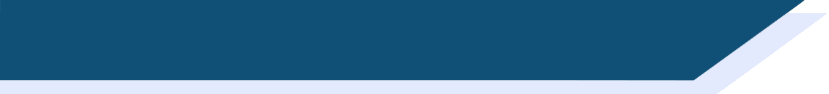 Verbs like sortir
Remember, the verbs sortir, dormir and partir have the same pattern of endings:
I go out / I am going out
I sleep / I am sleeping
je dors
je sors
you go out / you are going out
you sleep/ you are sleeping
tu dors
tu sors
il dort
he goes out / he is going out
he sleeps / he is sleeping
il sort
she goes out / she is going out
elle dort
she sleeps / she is sleeping
elle sort
je pars
I leave / I am leaving
The je, tu, il and elle forms all sound the same: the –s and –t are Silent Final Consonants.
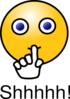 you leave/ you are leaving
tu pars
il part
he leaves / he is leaving
elle part
she leaves / she is leaving
[Speaker Notes: Timing: 3 minutes

Aim: revising the first, second- and third-person singular forms of verbs like sortir]
grammaire
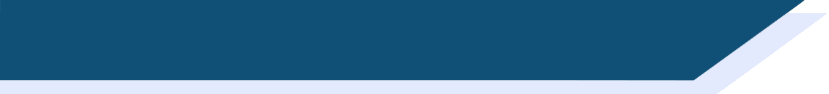 Verbs like venir
Venir, devenir and revenir also use these endings (with a stem change):
I come / I am coming
je viens
I become / I am becoming
je deviens
you come / you are coming
tu viens
you become / you are becoming
tu deviens
he comes/ he is coming
il vient
il devient
he becomes / he is becoming
she comes / she is coming
elle vient
elle devient
she becomes / she is becoming
The only difference between these three verbs is the addition of a prefix (de- or re-).
je reviens
I come back / I am coming back
you come back / you are coming back
tu reviens
il revient
he comes back / he is coming back
elle revient
she comes back / she is coming back
[Speaker Notes: Timing: 2 minutes

Aim: revising the first, second- and third-person singular forms of verbs like venir]
grammaire
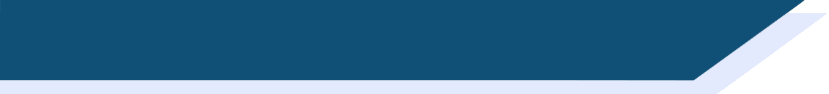 What is an adverb?
An adverb or adverbial phrase gives more information about when, where how often, or how something happens. They are used to describe verbs.
when?
hier
aujourd’hui
demain
bientôt
where?
près
ici
dehors
loin
how often?
chaque semaine
rarement
normalement
chaque jour
how?
absolument
bien
ensemble
peut-être
What other adverbs and adverbial phrases do you know in French?
[Speaker Notes: Timing: 3 minutes

Aim: revising adverb functions and types

Procedure:
1. Elicit answers from students before bringing up the definition.
2. Give students time to write down as many French adverbs as they can think of, using the category boxes as guides if desired.
3. Elicit examples from the class.]
Exception!
Parfois (sometimes) always comes at the beginning of a sentence:

Parfois, il mange à la cantine.
grammaire
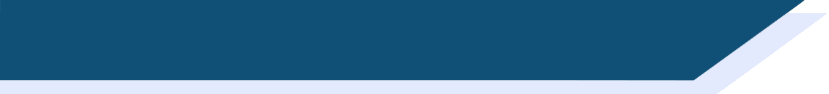 Where do adverbs go?
Adverbs that tell us how and how often normally come after the verb they describe.

This is sometimes different from English …
… and sometimes the same. 

Il mange souvent à la cantine.			Je dors bien à la maison.
He often eats at the canteen.			I sleep well at home.

Adverbs that tell us when and where normally come at the beginning or the end.
In English, these normally come at the end.

Hier, j’ai visité le musée.		 	I visited the museum yesterday.
J’ai visité le musée hier.
Exception!
Aussi (also) sometimes comes at the end. This is different from English.

J’ai visité la Tour Eiffel aussi.
[Speaker Notes: Timing: 3 minutes

Aim: revising word order with adverbs.

Word frequency of cognates used (1 is the most frequent word in French): cantine [>5000], tour [523]
Source: Londsale, D., & Le Bras, Y.  (2009). A Frequency Dictionary of French: Core vocabulary for learners London: Routledge.]
lire
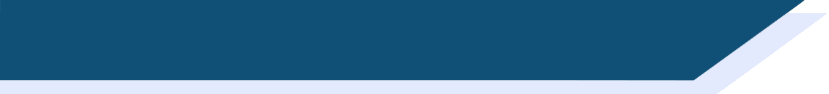 Le week-end de Noura
Noura parle de son week-end. 
Que dit-elle ?
1. Le samedi / souvent, je joue avec Amir dans le parc.

2. Nous jouons dehors/le week-end quand il fait beau.

3. Rarement / Parfois, nous jouons au foot.

4. Nous jouons ensemble / aussi à la pétanque.

5. Nous faisons nos devoirs bien / aussi. 

6. Je travaille bien / rarement dans ma chambre.

7. Aujourd’hui / Souvent, je fais une pause.

8. Je regarde des films et je dors aussi/ beaucoup !
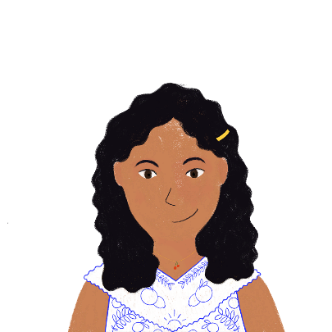 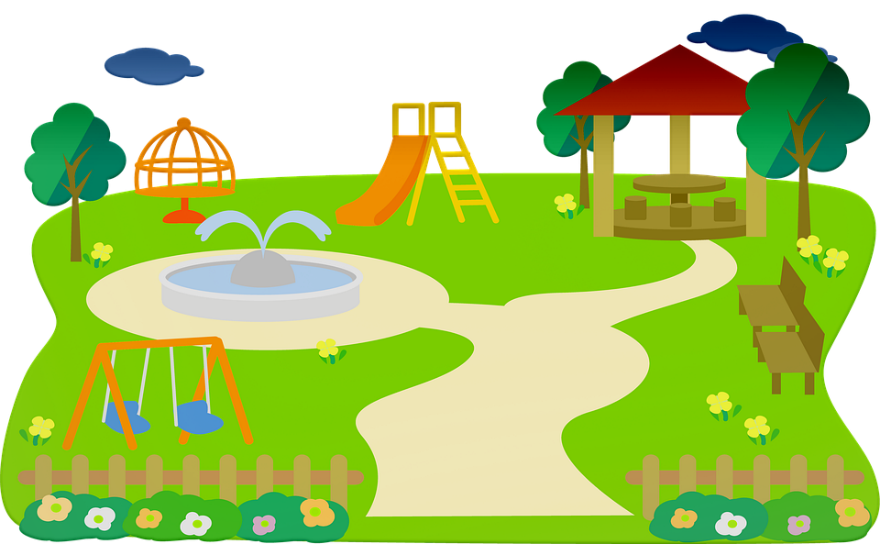 [Speaker Notes: Timing: 4 minutes

Aim: to use knowledge of adverb placement rules to decipher meaning.

Procedure:
Students read the pairs of sentences and decide which adverb is needed using their knowledge of adverb placement rules in French. 
Click to reveal a French answer. 
Discuss the reasons for the answer with reference to French word order rules. Where there are alternatives, discuss how the sentence would be structured for the alternative answer to be correct.

Word frequency of cognates used (1 is the most frequent word in French): week-end [2475]
Source: Londsale, D., & Le Bras, Y.  (2009). A Frequency Dictionary of French: Core vocabulary for learners London: Routledge.]
lire
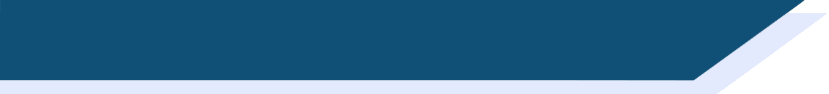 Trouve le contraire !
[Speaker Notes: Timing: 3 minutes

Aim: written recognition of adverbs

Procedure:
Students tick the word they think represents the opposite of the word in bold
Answers revealed on clicks

Word frequency of cognates used (1 is the most frequent word in French): contraire [619]
Source: Londsale, D., & Le Bras, Y.  (2009). A Frequency Dictionary of French: Core vocabulary for learners London: Routledge.]
écouter
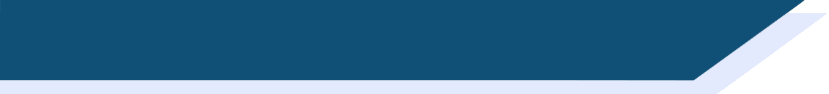 Le rêve d’Antoine
Antoine parle souvent quand il dort. Que dit-il ? Écris les phrases en anglais.
1
I’m on the island again!
_______________________________
Does it sound better to change the word order in English, or to keep it the same as the French?
The waves are very beautiful, too.
2
_______________________________
My favourite animal lives here.
3
_______________________________
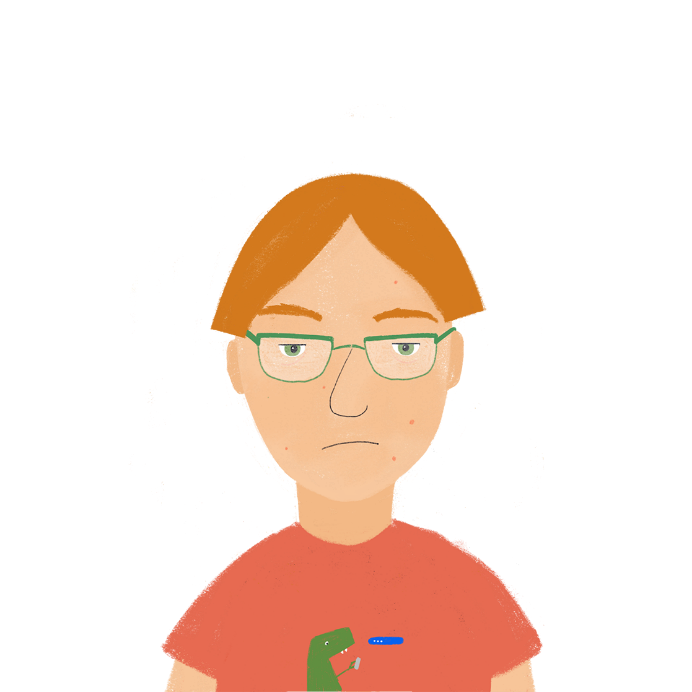 A man is singing outside.
4
_______________________________
Zzzz…
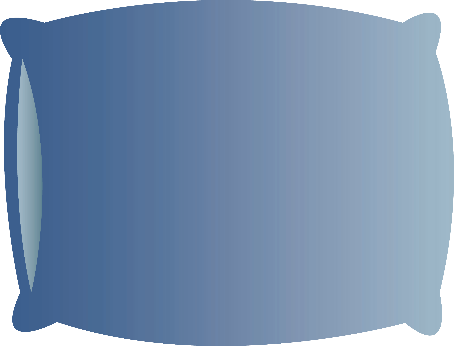 We often talk about France.
5
_______________________________
I normally go into the mountains.
6
_______________________________
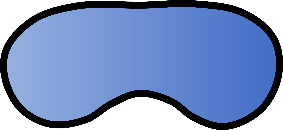 My boat is arriving early.
7
_______________________________
8
Maybe this is a dream …
_______________________________
9
I absolutely have to come back!
_______________________________
[Speaker Notes: Timing: 5 minutes

Aim: awareness-raising of adverb placement in French and English

Procedure:
1. Click the numbers to play the audio.
2. Students write 1-8 and try to write each sentence in English, paying attention to the adverb placement.
3. Click to reveal the answers.
4. Replay the audio and discuss which sentences sound natural with the adverb in the same position / a different position to the original French.

Transcript:
Je suis encore sur l’île !
Les vagues sont très belles aussi.
Mon animal préféré habite ici.
Un homme chante dehors.
Nous parlons souvent de la France.
Je vais normalement dans les montagnes.
Mon bateau arrive tôt.
C’est peut-être un rêve…
Je dois absolument revenir !]
Now translate the sentences into English. Where does the time phrase go?
Look at the time phrases. Do you need present simple or continuous in English?
Look at the time phrases. Do you need present simple or continuous in English?
lire
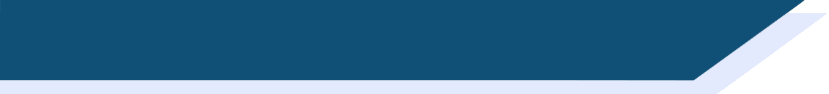 Qui fait quoi ?
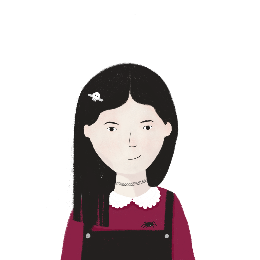 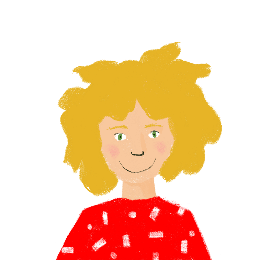 Léa compare sa vie avec Sophie.
C’est Léa (je) ou Sophie (elle) ?
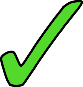 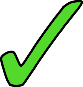 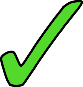 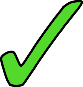 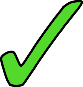 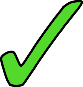 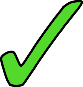 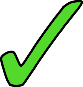 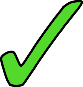 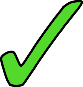 [Speaker Notes: Timing: 8 minutes

Aim: written recognition of the first- and third-person singular forms of verbs like partir and venir; translating the French present tense with the English present simple/continuous

Procedure:
1. First, students write 1-10 and choose je or elle for each sentence.
2. Click to reveal the answers.
3. Then, click to reveal the hidden columns of the table. 
4. Students use the time phrases to decide whether to translate each sentence using the present simple or the present continuous.
5. Click to reveal the answers.
6. If time permits, click to reveal the follow-up task instruction. Students translate sentences into English. Suggested answers can be found on the following slide.

Word frequency of cognates used (1 is the most frequent word in French): station [1399], métro [3227], week-end [2475]
Source: Londsale, D., & Le Bras, Y.  (2009). A Frequency Dictionary of French: Core vocabulary for learners London: Routledge.]
lire
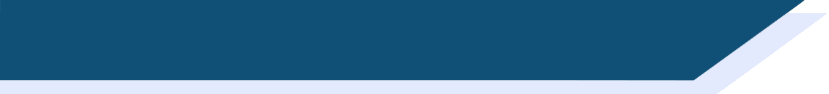 Qui fait quoi ?
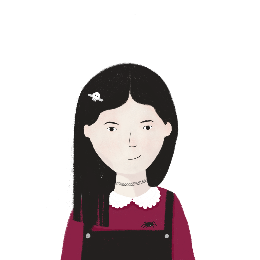 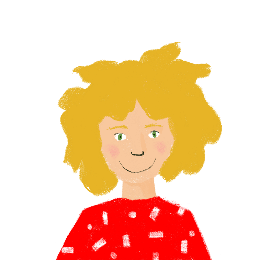 Léa compare sa vie avec Sophie.
C’est Léa (je) ou Sophie (elle) ?
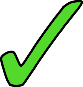 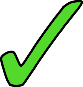 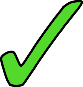 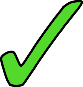 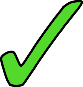 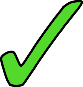 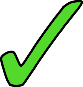 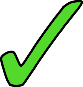 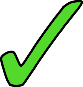 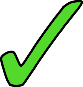 [Speaker Notes: Suggested translations for the activity on the previous slide.]
écouter / parler / écrire
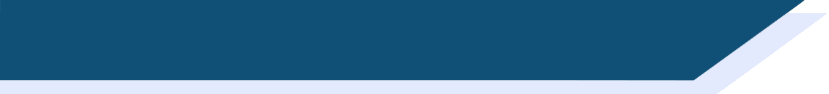 Parle en français ! (A)
Demande quand, où et comment ton / ta partenaire fait les choses.
Vous êtes similaires ? Écris des phrases en français avec je et il / elle.
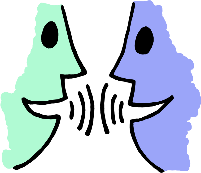 [Speaker Notes: Timing: 8 minutes for 3 slides

Aim: aural recognition of adverbs and time phrases, oral and written production of verbs like sortir and venir, adverb placement

Procedure:
1. Partner A asks Partner B a question using the prompts in the first columns of their role card (eg. ‘Quand sors-tu en ville?).
2. Partner B responds with a sentence using the prompt in the ‘B’ column of their role card (see next slide) (eg. ‘Je sors en ville chaque jour’).
3. Partner A notes the response in the ‘B’ column of their role card.
4. Continue until Partner A has noted responses for all 6 questions.
5. Partners swap roles. Repeat steps 1-4.
6. Then, each partner writes sentences in French, comparing their own responses with their partners’.
7. Answers are provided on the réponses slide.

Word frequency of cognates used (1 is the most frequent word in French): similaire [2632]
Source: Londsale, D., & Le Bras, Y.  (2009). A Frequency Dictionary of French: Core vocabulary for learners London: Routledge.]
écouter / parler / écrire
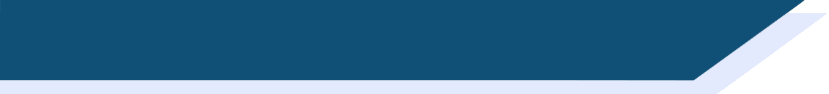 Parle en français ! (B)
Demande quand, où et comment ton / ta partenaire fait les choses.
Vous êtes similaires ? Écris des phrases en français avec je et il / elle.
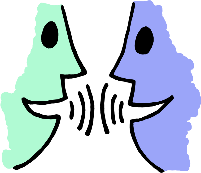 écouter / parler / écrire
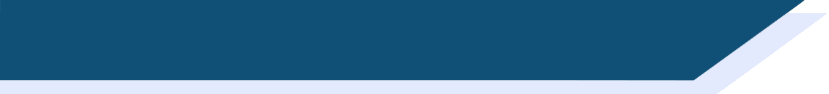 Parle en français !
Réponses
Change verbs to –s for ‘je’ phrases.
Demande quand, où et comment ton / ta partenaire fait les choses.
Vous êtes similaires ? Écris des phrases en français avec je et il / elle.
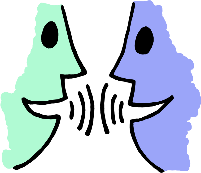 What is it like? [1]
verbs like apprendre (present) (je, tu, il/elle)
adjective agreement and placement
SSC [-aill-, -ail], [a] revisited
Y8 French
Term 2.1 - Week 2 - Lesson 32
Kirsten Somerville / Natalie Finlayson / Catherine Morris
Artwork by: Chloé Motard

Date updated: 28/05/21
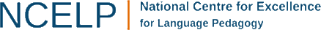 [Speaker Notes: Artwork by Chloé Motard. All additional pictures selected are available under a Creative Commons license, no attribution required.

Learning outcomes (lesson 2):
Consolidation of SSC [-aill-, -ail], [a] revisited
Revision of verbs like apprendre in the present simple and continuous
What is an adjective?
Revision of adjective agreement (-e and –euse in feminine, irregular feminine, -s in plural)
Revision of adjective placement (pre- and post-nominal)
Word frequency (1 is the most frequent word in French): 
apprendre [327], comprendre [95], devenir [162], dire [37], dis [37], dit [37], dormir [1836], dors [1836], dort [1836], partir [163], pars [163], part [163], prendre [43], prend [43], prends [43], revenir [184], sortir [309], sors [309], sort [309], venir [88], viens [88], vient [88], année [102], jour [78], mois [178], moment [148], semaine [245], anglais1 [784], beau [393], belle [393], blanc [708], blanche [708], bleu [1216], bon [94], bonne [94], chaque [151], cher [803], chère [803], français1 [784], grand1 [59], grand2 [59], heureux [764], heureuse [764], intelligent [2509], intéressant [1244], jaune [2585], jeune [152], naturel [760], naturelle [760], noir [572], nouveau [67], nouvelle [67], petit1 [138], petit2 [138], rouge [987], sympa(thique) [4146], vert [1060], vieille [671], vieux [671], absolument [1009], aujourd’hui [233], bien [47], dehors [1217], en retard [7/1278], encore [51], ensemble [124], ici [167], normalement [2018], parfois [410], peut-être [190], rarement [2535], souvent [287], tôt [513], très [66]
Source: Londsale, D., & Le Bras, Y.  (2009). A Frequency Dictionary of French: Core vocabulary for learners London: Routledge.]
parler
Hint
Is there a letter ‘i’ before the -ll- ?
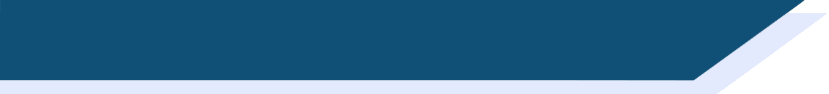 Phonétique
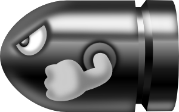 60
balle
allumer
[to turn on]
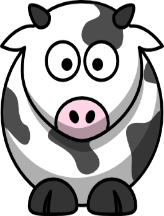 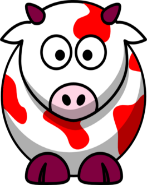 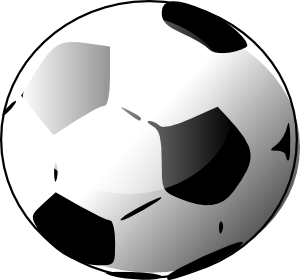 bétail [cattle]
broussaille [bush / thicket]
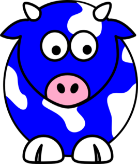 ballon
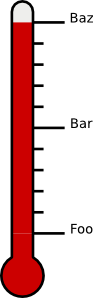 chaleur
[heat]
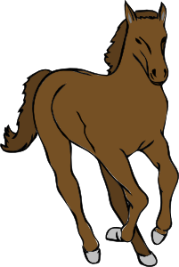 cheval
secondes
défaillance [failure]
détailler [to describe]
intervalle [interval]
parallèle [parallel]
également [also / as well]
éventail [range / variety]
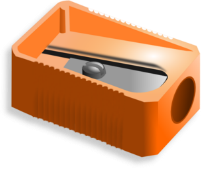 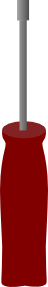 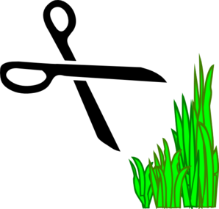 0
tailler
[to trim]
installer [to install]
taille-crayon
DÉBUT
[Speaker Notes: Timing: 5 minutes

Aim: Oral production of words containing ‘l/ll’ after ‘a’ and ‘ai’

Procedure:
1. Start the timer.
2. Students have one minute to try to say all the words correctly to a partner.
3. Teacher circulates to listen in to pronunciation and correct if necessary.
4. Click on the words to hear them said by a native speaker.
5. Click to move on to a more challenging versions of this activity with an increase in speed to aid automisation of the sounds.

Word frequency (1 is the most frequent word in French): allumer [3169], balle [2311], ballon [3692], bétail [4842], broussaille [>5000], chaleur [2773], cheval [2220], défaillance [3951], détailler [2667], également [246], éventail [4621], intervalle [3226], parallèle [2196], taille-crayon [>5000], tailler [3802], installer [821]]
grammaire
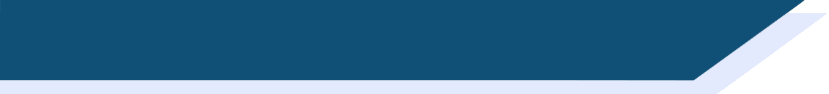 The verb ‘dire’
Can you remember the pattern of endings for the je, tu, il and elle forms of the verbs like sortir ?

The verb dire also uses these endings:
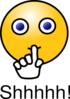 The je, tu, il and elle forms all sound the same: the –s and –t are Silent Final Consonants.
-s
I say / I am saying, I tell / I am telling
je dis
je
-s
you say / you are saying, you tell / you are telling
tu dis
tu
il dit
-t
he says / he is saying, he tells / he is telling
il
-t
elle dit
she says / she is saying, she tells / she is telling
elle
[Speaker Notes: Timing: 2 minutes

Aim: revising the first, second and third person singular forms of dire]
grammaire
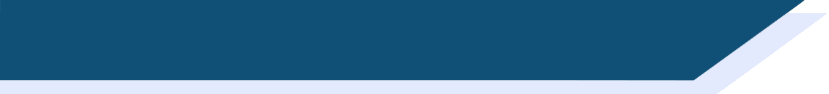 Verbs like prendre
The endings for prendre, apprendre and comprendre are slightly different:
I learn / I am learning
j’apprends
I take / I am taking
je prends
you learn / you are learning
you take / you are taking
tu apprends
tu prends
il apprend
he learns / he is learning
he takes / he is taking
il prend
elle apprend
she learns / she is learning
she takes / she is taking
elle prend
The only difference between these three verbs is the addition of a prefix (ap- or com-).
je comprends
I understand / I am understanding
you understand / you are understanding
tu comprends
il comprend
he understands / he is understanding
elle comprend
she understands / she is understanding
[Speaker Notes: Timing: 3 minutes

Aim: revising the first, second- and third-person singular forms of verbs like prendre]
lire
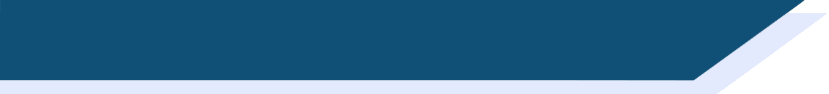 C’est qui ?
Noura parle avec Océane. Elle parle à Océane (tu), ou d’Amir (il) ?
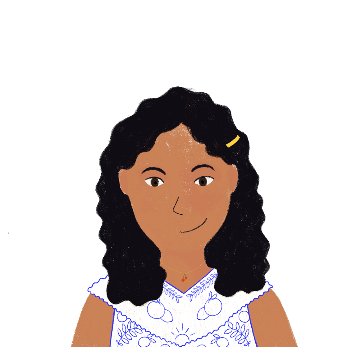 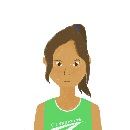 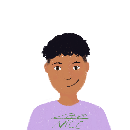 En hiver, tu comprends pourquoi habiter à Nice est sympa.
 Il prend le train pour la montagne pendant les vacances.
 Tu prends le déjeuner à la cantine aujourd’hui?
 Tu apprends deux langues en ce moment ?
 Maintenant il comprend la musique anglaise à la radio.
 Il apprend un nouveau rap chaque mois ?
 Il dit que vous êtes en couple maintenant ?
 Tu dis des choses intéressantes ce week-end !
_
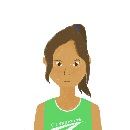 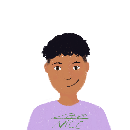 _
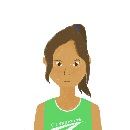 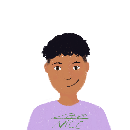 _
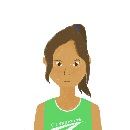 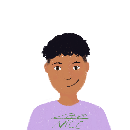 _
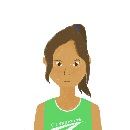 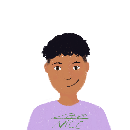 _
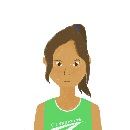 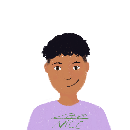 _
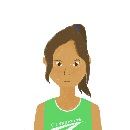 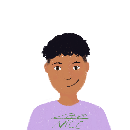 _
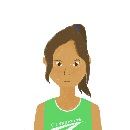 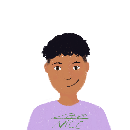 _
Translate the sentences into English using the present simple or continuous.
[Speaker Notes: Timing: 8 minutes for 2 slides

Aim: practising written recognition of the first- and third-person singular forms of verbs like prendre and dire. Translating the present tense with English present simple and continuous.

Procedure:
1. First, students write 1-8 and choose tu or il for each sentence.
2. Click to reveal the answers.
3. Then, students translate the sentences into English, using the time phrases to decide between the present simple or continuous.
4. Answers are provided on the next slide.

Word frequency of cognates used (1 is the most frequent word in French): rap [>5000], couple [1167]
Source: Londsale, D., & Le Bras, Y.  (2009). A Frequency Dictionary of French: Core vocabulary for learners London: Routledge.]
lire
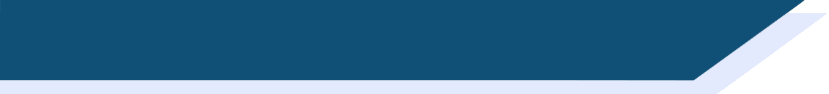 C’est qui ?
Réponses
Noura parle à Océane (tu), ou d’Amir (il) ?
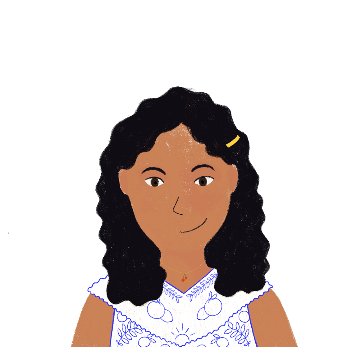 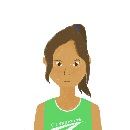 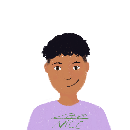 En hiver, tu comprends pourquoi habiter à Nice est sympa.
 Il prend le train à la montagne pendant les vacances.
 Tu prends douze matières au collège cette année ?
 Tu apprends deux langues en ce moment ?
 Maintenant il  comprend la musique anglaise à la radio.
 Il apprend un nouveau rap chaque mois ?
 Il dit que vous êtes en couple maintenant ?
 Tu dis des choses intéressantes ce week-end !
In winter, you understand why living in Nice is nice.
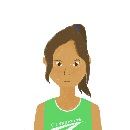 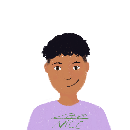 He takes the train to the mountains during the holidays.
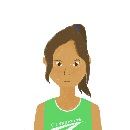 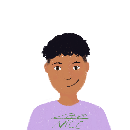 Are you taking twelve subjects at school this year?
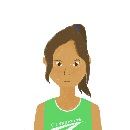 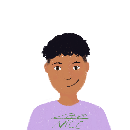 Are you learning two languages at the moment?
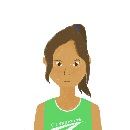 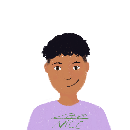 Now he understands English music on the radio.
‘Now’ can be used with the present simple or continuous.
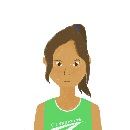 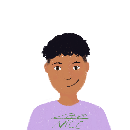 Does he learn a new rap every month?
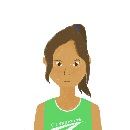 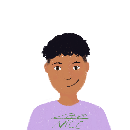 Does he say / Is he saying that you’re a couple now?
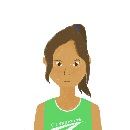 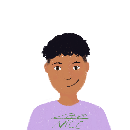 You are saying some interesting things this weekend!
Translate the sentences into English using the present simple or continuous.
[Speaker Notes: Procedure:
1. Click to reveal the suggested English translations. Accept accurate alternative translations, including justified tense choices.
2. Highlight comprendre as an example of a state verb, in contrast to the other verbs which refer to ongoing or habitual actions.
3. Highlight maintenant as a time phrase which could be translated with the present simple or continuous in English.]
grammaire
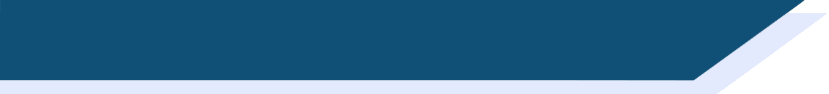 What is an adjective ?
An adjective is a word that gives more information about a noun. In French, adjectives usually come after the noun – but there are a few exceptions!

Which adjectives do you know in French?
after the noun
sympa
intéressant(e)
blanc / blanche
heureux / heureuse
before the noun
beau / belle
jeune
bon / bonne
grand(e)
Remember!
BEAUTY
AGE
GOODNESS
SIZE
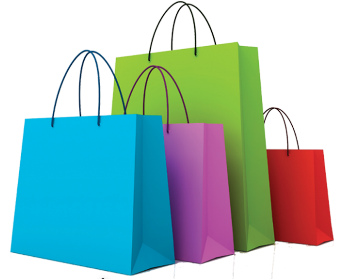 [Speaker Notes: Timing: 3 minutes

Aim: revising adjective function and placement

Procedure:
1. Elicit answers from students before bringing up the definition.
2. Give students time to write down as many French adjectives as they can think of, using the category boxes as guides if desired.
3. Elicit examples from the class. If students struggle for ideas, provide the English as prompts (eg. Comment dit-on ‘nice’ en français ?)
4. Go through the examples. Try to elicit the ‘BAGS’ rule for adjective placement. Highlight the different feminine forms.
5. The adjectives follow a range of agreement patterns – this will be explained further in a later slide.]
lire
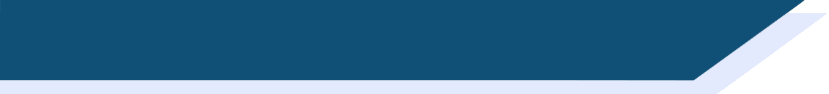 Trouve le contraire !
[Speaker Notes: Timing: 5 minutes

Aim: written recognition of adjectives

Procedure:
Students tick the word they think represents the opposite of the word in bold
Answers revealed on clicks

Word frequency (1 is the most frequent word in French): moderne [1239], nouveau [52], jeune [152], cher [803], vieux [671], sympa [4164], drôle [2166], méchant [3184], amusant [4695], prudent [1529], premier [56], bon [94], haut [264], dernier [87], prochain [380], droit [143], gauche [607], faux [555], général [147], beau [393], naturel [760], préféré [597], heureux [764], intéressant [1244], différent [350], ouvert [897], facile [822], petit [138], grand [59]
Source: Londsale, D., & Le Bras, Y.  (2009). A Frequency Dictionary of French: Core vocabulary for learners London: Routledge.]
grammaire
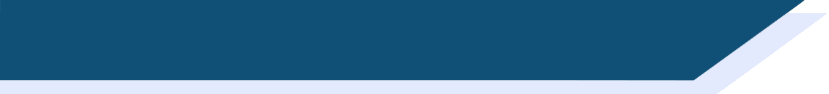 Adjective agreement
You can’t hear the difference between the singular and plural forms.
French adjectives agree with the gender and number of the noun they describe.

Regular adjectives add –e to make the feminine form, and –s to make the plural form:

	Il est intéressant.			Elle est intéressante.
	Ils sont intéressants.			Elles sont intéressantes.

If the adjective ends in –e, the masculine and feminine form is the same:

	Il est malade.				Elle est malade.
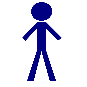 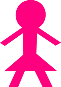 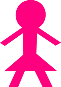 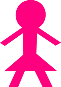 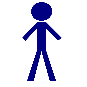 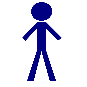 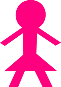 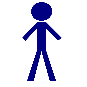 [Speaker Notes: Timing: 2 minutes

Aim: revising regular adjective agreement]
grammaire
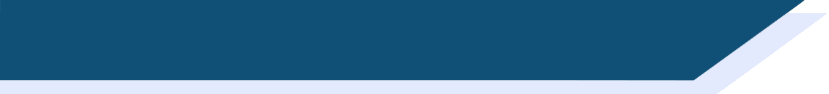 Adjective agreement
Some adjectives follow different patterns in the feminine form:

	Le garçon est heureux.		La fille est heureuse.
	Le film est bon.			La musique est bonne.
	Le goût est naturel	.		La couleur est naturelle.
	Le portable est cher.		La télé est chère.
					
There are also a few irregular adjectives which change form completely:

	L’homme est beau.		La femme est belle.
	L’appartement est nouveau.	La maison est nouvelle.
	Le bâtiment est vieux.		L’université est vieille.
	Le vélo est blanc.			La voiture est blanche.
________
________
________
________
________
________
________
________
[Speaker Notes: Timing: 2 minutes

Aim: revising irregular adjective agreement patterns

NB: Tell students that they will learn more about the ‘different patterns’ in the first set over the course of the Year 8 (they have already encountered -eux/-euse in 8.1.1.2).]
écouter
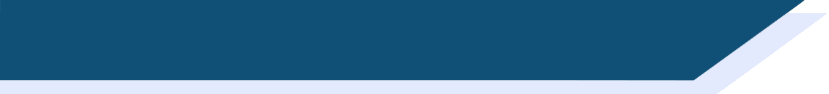 C’est quoi ?
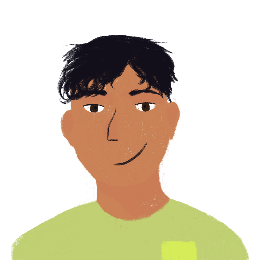 ...
Abdel parle de sa vie. Que dit-il ? Écris a ou b.
1
6
2
7
3
8
4
9
5
10
[Speaker Notes: Timing: 5 minutes

Aim: practising aural recognition of adjective gender agreement

Procedure:
1. Click the numbers to play the audio. The beginnings of the sentences are obscured by beeps.
2. Students write 1-10 and choose ‘a’ or ‘b’ to complete each sentence.
3. Click to reveal the answers.
4. The full audio (without beeps) is provided on the next slide.

Transcript:
[…] est heureuse.
[…] est grand.
[…] est vieille.
[…] est verte.
[…] est français.
[…] est bonne.
[…] est anglaise.
[…] est petit.
[…] est blanc.
[…] est nouveau.

Word frequency of cognates used (1 is the most frequent word in French): grand-père [3748], grand-mère [3883]
Source: Londsale, D., & Le Bras, Y.  (2009). A Frequency Dictionary of French: Core vocabulary for learners London: Routledge.]
écouter
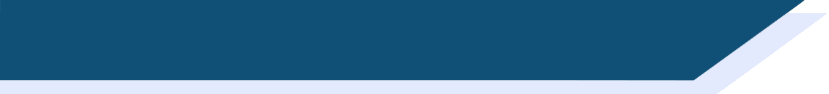 C’est quoi ?
Réponses
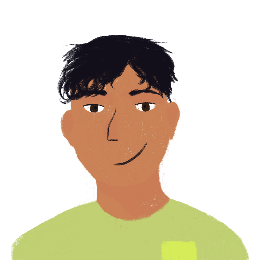 ...
Abdel parle de sa vie. Que dit-il ? Écris a ou b.
1
6
2
7
3
8
4
9
5
10
[Speaker Notes: Procedure:
1. Click the numbers to play the full audio without beeps.
2. English translations can also be elicited.

Transcript:
Ma vie est heureuse.
Mon pays est grand.
Ma grand-mère est vieille.
Ma chambre est verte.
Mon directeur est français.
Ma cuisine est bonne.
Ma professeure est anglaise.
Mon frère est petit.
Mon ordinateur est blanc.
Mon piano est nouveau.]
lire
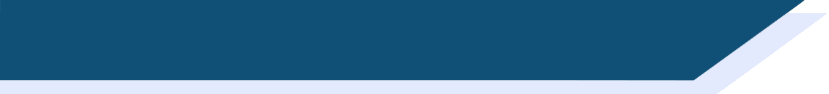 Un samedi en ville
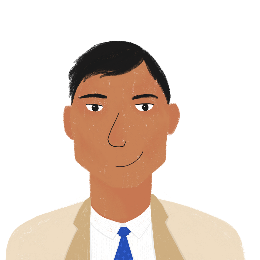 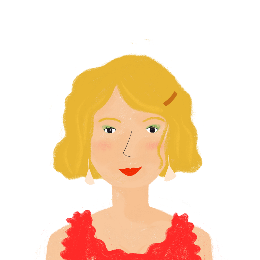 Bilal et Amandine font les magasins. Que font-ils ? Écris a ou b.
__________
______
__________
__________
__________
______
__
______
______
[Speaker Notes: Timing: 5 minutes

Aim: written recognition of adjectival gender and number agreement

Procedure:
1. Students write 1-8 and choose ‘a’ or ‘b’ to complete each sentence.
2. Click to reveal the answers.
3. English translations can also be elicited.

Word frequency of cognates used (1 is the most frequent word in French): boutique [3791], style [1999], élégance [>5000], tee-shirt [>5000], bikini [>5000], sandale [>5000], jean [>5000]
Source: Londsale, D., & Le Bras, Y.  (2009). A Frequency Dictionary of French: Core vocabulary for learners London: Routledge.]
écrire
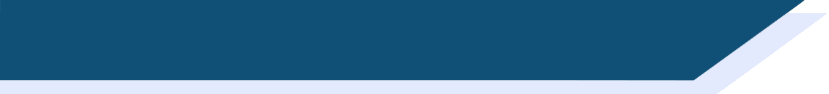 Écris en français !
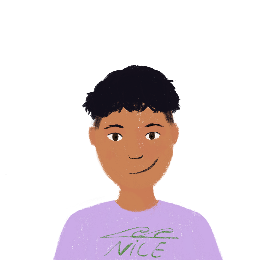 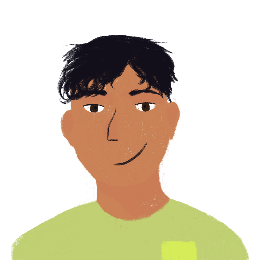 Amir écrit un email à Abdel en anglais. Écris le texte en français.
>> Sujet: I like writing in English!!!

Hello Abdel,

I have a little question: how many languages do you speak? I have a very intelligent teacher at school – he understands six languages! My teacher says that I’m a good student. I understand that languages are important, and I take my time in class. Next week, two English girls are going to stay at my place. I will speak English because I don’t know if they speak French.

I sometimes say English sentences at home. My father is happy. He often takes the plane to England for work. Noura is learning a new language too. Are you learning interesting things at university?
Goodbye, Amir
[Speaker Notes: Timing: 10 minutes

Aim: practising written production of verbs like prendre and dire, adjective agreement, adjective placement and adverb placement.
NB: The context sets up the ‘school exchange’ topic of next week’s lesson.

Procedure:
1. Students translate the email into French.
2. A suggested translation is provided on the next slide. Accept accurate alternative translations.

Word frequency of cognates used (1 is the most frequent word in French): email [>5000], texte [631]
Source: Londsale, D., & Le Bras, Y.  (2009). A Frequency Dictionary of French: Core vocabulary for learners London: Routledge.]
écrire
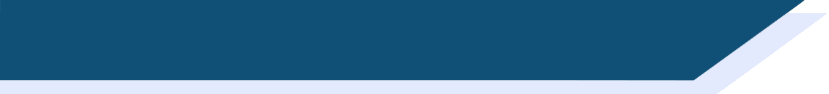 Écris en français !
Réponses
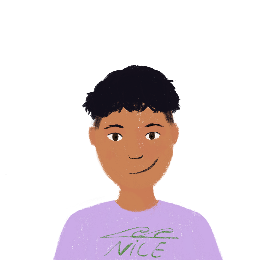 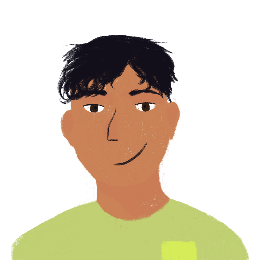 Amir écrit un email à Abdel en anglais. Écris le texte en français.
>> Sujet: J’aime écrire en anglais!!!

Bonjour Abdel,

J’ai une petite question : combien de langues parles-tu ? J’ai un professeur très intelligent au collège – il comprend six langues ! Mon professeur dit que je suis un bon élève. Je comprends que les langues sont importantes, et je prends mon temps en classe. La semaine prochaine, deux filles anglaises vont rester chez moi. Je vais parler anglais parce que je ne sais pas si elles parlent français. 

Je dis parfois des phrases anglaises à la maison. Mon père est content. Il prend souvent l’avion pour Angleterre pour le travail. Noura apprend une nouvelle langue aussi. Apprends-tu des choses intéressantes à l’université ?
Au revoir, Amir
[Speaker Notes: Suggested solution to the text on the previous slide.]
Gaming Grammar
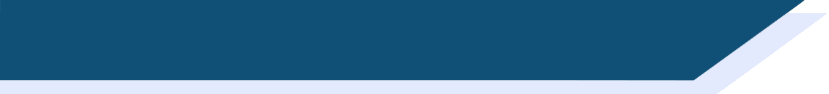 Gaming Grammar
Relevant mini game(s): 
Verbs (present): 1st person singular/plural (Verb agreement (present))
Verbs (present): 2nd person singular/plural (Verb agreement (present))
Verbs (present): 3rd person singular/plural (Verb agreement (present))
Adjectives: Number (Adjective agreement)
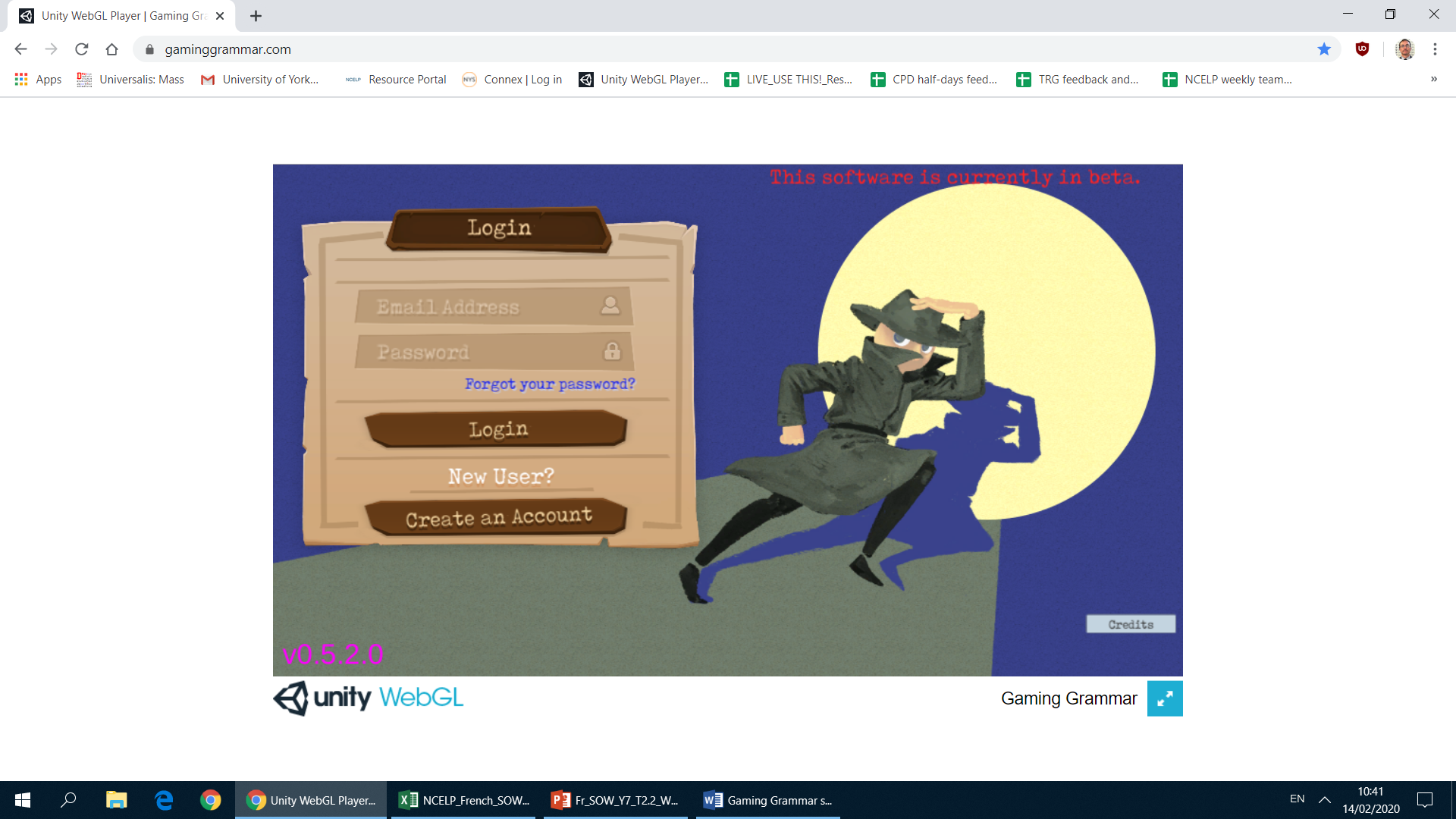 [Speaker Notes: This slide links to Gaming Grammar login screen. The appropriate mission can then be selected from the menu page.
Students will progress through the game at their own rate; teachers should use the teacher interface to check progress. This will help to inform future lesson planning.]
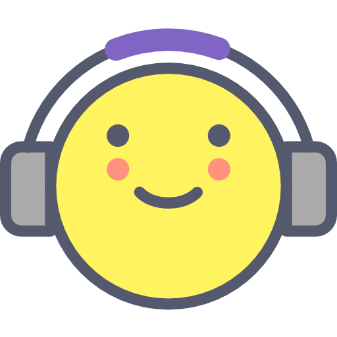 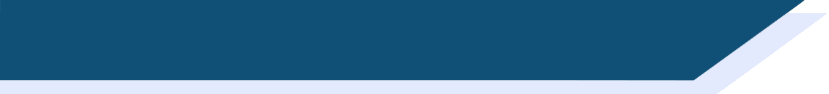 Devoirs
Vocabulary Learning Homework (Y8, Term 2.1, Week 3)
Quizlet link:		    Y8 Term 2.1 Week 3 (Y7 Mashup 4)
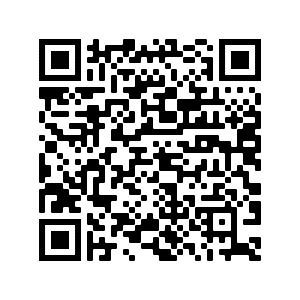 Quizlet QR code: